Redes Contractuales y Responsabilidad Socio Ambiental
Innovación Legal, Sostenibilidad/ESG y Compliance en Argentina y en Brasil - Octubre/2023

Afonso de Paula Pinheiro Rocha - Ministério Público do Trabalho - Doctor en Derecho
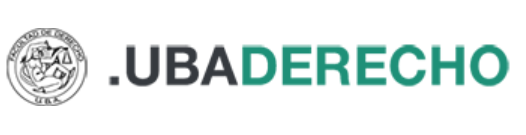 Redes Contractuales en el Derecho Brasileño
Definición y concepto general

Reconocimiento legal y regulación.

Importancia en el contexto empresarial y jurídico

Diferencias con otros sistemas jurídicos.
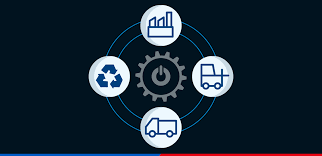 Fundamentos Jurídicos de Responsabilidad - Redes Contratuales
Violaciones a derechos humanos.

Mecanismos de imputación y criterios.
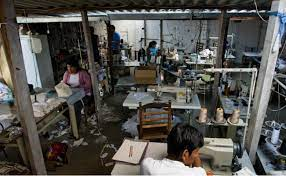 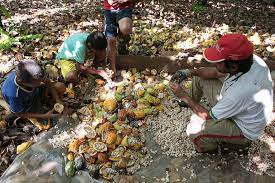 Casos en Derecho Brasileño
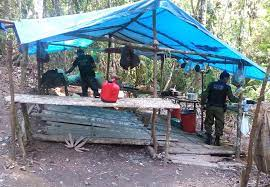 Trabajo esclavo y trabajo infantil.
Impacto en las cadenas productivas.
Conclusión
Necesidad de comprender la responsabilidad socioambiental.

Su importancia para todos los integrantes de las redes contractuales y de las cadenas productivas.